Servants meeting November 3, 2010
Dogmatic Theology
Dogmatic Theology
Dogmatic theology
Dogmatic theology
Oh, taste and see that the Lord is good. 
Psalms 34:8
Dogmatic theology
1. God

The existence of God
God’s Character 
Trinity (divinity of Father, Son and Holy Spirit)
Heresies against Trinity
Creation; good and evil …etc.
Dogmatic theology
2. Man

Man’s creation
What man is made of (Spirit, Soul and Body)
Man’s Fall and its results
Dogmatic theology
3. Christ

Incarnation
The Nature of Christ
The Divinity of Christ (its proof)
Dogmatic theology
4. Salvation and Redemption

The Necessity of Incarnation
The Need for Redemption
The Need for a Savior and His Characteristics
Prophecies on Salvation and the Savior
The blessings and the benefits of Salvation
Dogmatic theology
5. The church

The meaning of the church; its symbols in the OT
The mission of the church
Worship in Church
Rites in the church (prayers, fastings, feasts, saints …etc.)
Dogmatic theology
6. Heaven

Eschatology
The Everlasting Life
Hades and Paradise
Heaven and Hell
The second coming its heresies (Millennium, rapture …etc.)
Dogmatic theology
7. Angels

Angels and their Role in our Salvation
The Fall of Angles and Devil
Dogmatic theology
Now it all these 7 points; they must have the following:
 
1. Biblical Reference
 
2. Liturgical Life Reference
 
3.  Patristic Reference
Dogmatic theology
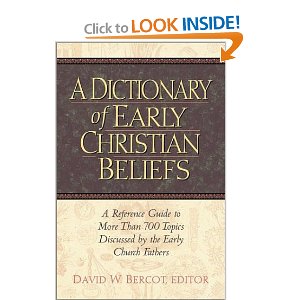 Dogmatic theology